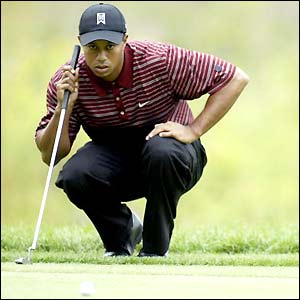 “Drive For Show, Putt For Dough”
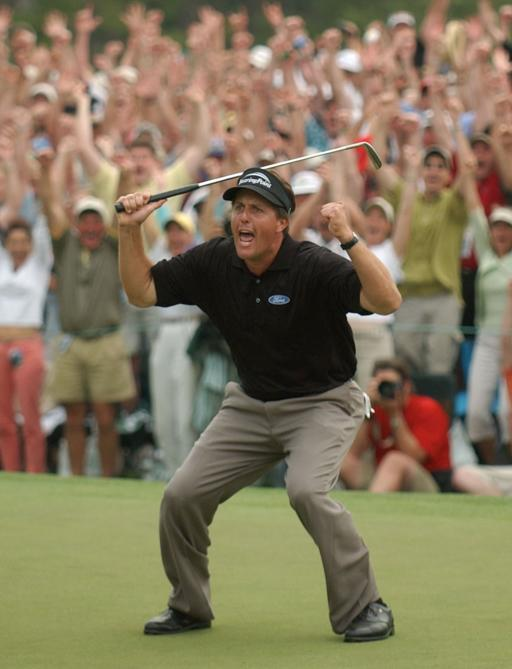 By Waleed Khoury and Justin Greenlee
“Bridging Different Eras in Sports”:A Brief Summary
What the article says:

The authors use “bridges” to compare players from different generations:
Compares Player A  Player D by comparing Player A  Player B  Player C  Player D

The article makes these comparisons by considering 4 factors:
True Ability (their average ability over their career)
The effect of aging (in relation to a mean aging curve)
Strength of field
The narrowing of the distribution of scoring over time
“Bridging Different Eras in Sports”:A Brief Summary
Comparing scores in golf can be difficult, since there are many other variables to consider, like:

Weather 
Advancements in technology
Improved conditions of courses (modern courses have faster greens, which makes putting more difficult; alternatively, greens today have a truer roller, making putting easier)
“Bridging Different Eras in Sports”:A Brief Summary
Top Ten golfer’s of all time, according to the article:

J. Nicholas
T. Watson
B. Hogan
N. Faldo
A. Palmer
G. Norman
J. Leonard
E. Els
G. Player
G. Couples

Notable exclusion: TIGER WOODS! (this article was written in 1999)
“Bridging Different Eras in Sports”:A Brief Summary
Other Interesting Conclusions:

The peak age for a golfer is 34, with a “peak range” of ages 30-35.
Jack Nicholas was the best player of all time before the age of 43 
Ben Hogan was the best golfer of all time over the age of 43 
A golfer is as good at 50 as he is at 20
Earnings according to Driving DistanceAmong Players Ranked 15-24
Earnings according to Putting AverageAmong Players Ranked 15-24
Earnings according to Driving DistanceAmong Players Ranked 1-10
Earnings according to Putting AverageAmong Players Ranked  1-10
Comparing Generations:
We also compared putters from the 80’s, 90’s, and 00’s using the authors’ ideas from “Bridging Different Eras in Sports”:

We took the two players who won the most majors in their decade…

	00’s – Tiger Woods (11) and Phil Mickelson (3)	
	90’s– Nick Faldo (4) and Nick Price (3)
	80’s– Tom Watson (5) and Larry Nelson (3)

…and compared the 80’s vs. the 90’s, and then the 90’s vs. 00’s in terms of their putting statistics (Putts/Round, Putts/Hole, Birdie Conversion Rate).
Comparing Generations:Dataset
Putts/R. 00s			Putts/R. 90s				Putts/R.80s
28.93 (Tiger)			 29.64 (Nick Faldo)			29.53 (Tom Watson)
28.80 (Mickelson)		 29 (Nick Price)			29.28 (Larry Nelson)

Putts/H. 00s	  		Putts/H.90s  				Putts/H.80s
1.733 (Tiger) 			1.806 (Nick Faldo)			1.790 (Tom Watson)
1.751 (Mickelson)		1.768 (Nick Price) 			1.785 (Larry Nelson)

Bird Conv. 00s 		Bird Conv. 90s 			 Birdie Conv. 80s
31.98 (Tiger) 			28.5	(Nick Faldo)			28.5 (Tom Watson)
31.60 (Mickelson)		31.2	 (Nick Price) 			28.1 (Larry Nelson)
Results of 2 Sample-t Test:Putts/Round
The 80’s vs. the 90’s:
Difference = mu (Putts/Round 80s) - mu (Putts/Round 90s)
Estimate for difference:  0.085
95% CI for difference:  (-4.280, 4.450)
T-Test of difference = 0 (vs not =): T-Value = 0.25  P-Value = 0.846  DF = 1

The 90’s vs. the 00’s:
Difference = mu (Putts/Round 90s) - mu (Putts/Round 00s)
Estimate for difference:  0.455
95% CI for difference:  (-3.694, 4.604)
T-Test of difference = 0 (vs not =): T-Value = 1.39  P-Value = 0.396  DF = 1
Results of 2 Sample-t Test:Putts/Hole
The 80’s vs. the 90’s:
Difference = mu (Putts/Hole 80s) - mu (Putts/Hole 90s)
Estimate for difference:  0.0005
95% CI for difference:  (-0.2430, 0.2440)
T-Test of difference = 0 (vs not =): T-Value = 0.03  P-Value = 0.983  DF = 1

The 90’s vs. the 00’s:
Difference = mu (Putts/Round 90s) - mu (Putts/Round 00s)
Estimate for difference:  0.455
95% CI for difference:  (-3.694, 4.604)
T-Test of difference = 0 (vs not =): T-Value = 1.39  P-Value = 0.396  DF = 1
Results of 2 Sample-t Test:Birdie Conversion Rate
The 80’s vs. the 90’s:
Difference = mu (Birdie Conv. 80s) - mu (Birdie Conv. 90s)
Estimate for difference:  -1.55
95% CI for difference:  (-18.89, 15.79)
T-Test of difference = 0 (vs not =): T-Value = -1.14  P-Value = 0.460  DF = 1

The 90’s vs. the 00’s:
Difference = mu (Birdie Conv. 90s) - mu (Birdie Conv. 00s)
Estimate for difference:  -1.94
95% CI for difference:  (-19.26, 15.38)
T-Test of difference = 0 (vs not =): T-Value = -1.42  P-Value = 0.390  DF = 1
Results of 2 Sample-t Test:
It would seem like there is nothing to conclude…
But the P-values DO decline:
	 Putts/Round = 0.846 (80’s v. 90’s) → 0.396 (90’s v. 00’s)
	 Putts/Hole = 0.983 (80’s v. 90’s) → 0.396 (90’s v. 00’s)
	 Birdie Conversion Rate = 0.460 (80’s v. 90’s) →  0.390 (90’s v. 00’s) 
Which is interesting: it suggests that while there was not much difference in ability between putters in the 80’s and 90’s, there is a larger difference in ability between putters in the 90’s and 00’s.
What statistics have the strongest correlation to earnings: driving stats or putting stats?
Top-10 Drivers vs. Top-10 Putters:

Player		Driving AVG	Earnings1	Player2			Putts/Round	Earnings2
Bubba Watson  	315.1		1533523	Corey Pavin  		27.92		924282
Robert Garrigus 	311.0		756732	Padraig Harrington 	28.04		4313551
J.B. Holmes 	310.3		2166131	Daniel Chopra 		28.06		1630690
Dustin Johnson 	309.7		1789895	John Mallinger 		28.14		1201433
Steve Allan 	303.2		743970	Bob Tway 			28.23		785641
Tag Ridings 	303.0		568494	Nathan Green 		28.24		912867
Nick Watney 	302.9		878173	Brian Gay 			28.34		2205513
Adam Scott 	302.1		1979160	Aaron Baddeley 		28.38		1665587
Davis Love III 	301.3		1695237	Jeff Quinney 		28.39		1999371
Charles Warren 	301.1		800694	Ryuji Imada 		28.43		3029363
What statistics have the strongest correlation to earnings: driving stats or putting stats?
Pearson correlation of Driving AVG and Earnings1 = 0.293
	P-Value = 0.411
	Mean earnings of Top-10 Drivers= 1,291,201

Pearson correlation of Putts/Round and Earnings2 = 0.104
	P-Value = 0.775
	Mean earnings of Top-10 Putters= 1,866,830

2 sample-t test of Top-10 Driver’s Earnings vs. Top-10 Putter’s Earnings:
	Difference = mu (Earnings1) - mu (Earnings2)
	Estimate for difference:  -575629
	95% CI for difference:  (-1433896, 282638)
	T-Test of difference = 0 (vs not =): T-Value = -1.45  P-Value = 0.171  DF = 13
Class Activity
How good are the Top-10 Putters in the PGA?
Using the appropriate data from ESPN.com, determine whether the Top-10 putters on the PGA Tour in 2008 were significantly better than the putters ranked 41-50.
http://sports.espn.go.com/golf/statistics?type=type2&sort=savePct&season=2008
Homework
Using PGA.com and ESPN.com, find out if there is evidence supporting the claim that those golfers who earn more are all around better players. Choose and record which combination of variables give you the strongest correlation to earnings. 
(Hint: Give us a Regression formula and the R-Sq Value)
http://www.puttingzone.com/Stats/ppgir.html
Career stats, including putts/rounds, on PGAtour.com
http://sports.espn.go.com/golf/statistics?type=type2&sort=savePct&season=2008

Where these great players great putters?
Puttting AVG (per hole)
Putts per Round
3-Putt Avoidance
Performance on Par-3’s
Correlation between Putts/Round and Scoring AVG
Putts/Round and earnings
Compared to correlation between Driving distance and Scoring AVG
10-year range of greatest putters vs. longest drivers
Inference:
Great putters– top putters, compared to the rest of the field
T-test with putting AVG, Putts/Round, 3-Putt Avoidance

Comparing correlation between putting, earnings; and driving, earnings